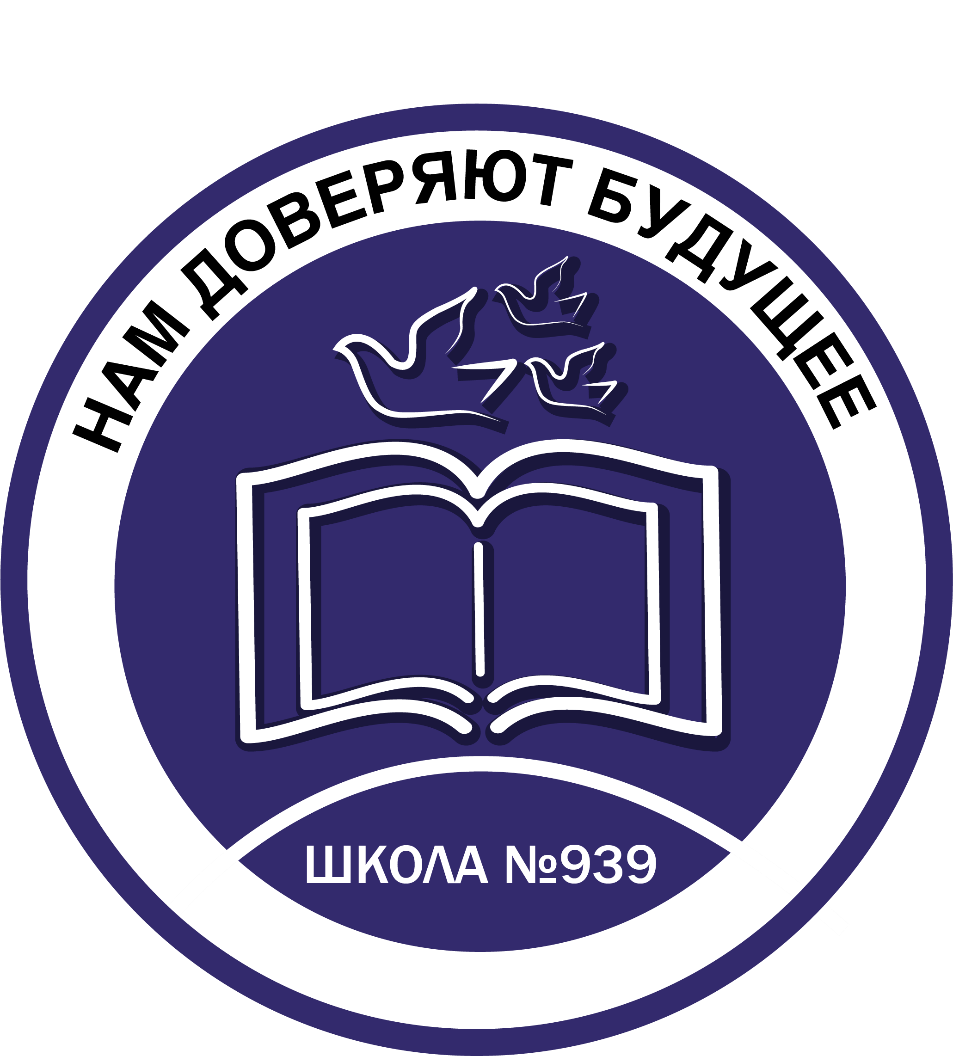 Информация об осуществлении образовательной   деятельностиГБОУ Школа №939   за 2023
Директор – Кускова Надежда Юрьевна
Структура образовательной организации
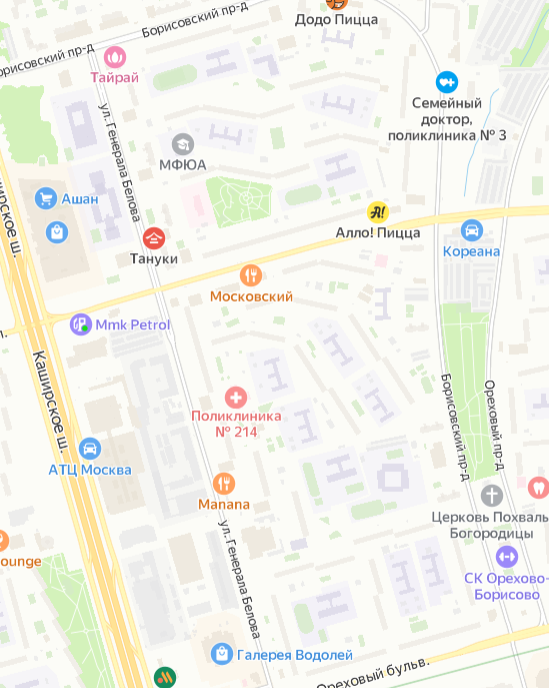 3 школьных здания 
52 класса - 1427 обучающихся

4 дошкольных здания (в одном из них образовательная деятельность не осуществляется)
16 дошкольных групп – 379 воспитанников
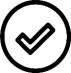 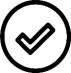 - здание детского сада
- здание школы
Кадровый состав
Всего сотрудников – 170 человек
Из них:
Администрация – 5 человек
Педагогические работники – 125 человек
Имеют высшее образование – 120 человек
Из них:  
имеют высшую квалификационную категорию – 38 человек
Доля педагогов, прошедших ознакомительный тренинг МЦКО - 90%
Доля воспитателей, прошедших ознакомительный тренинг  «Профессиональные компетенции воспитателя» - 100%
Звания и награды
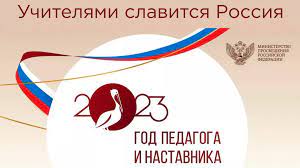 Дошкольное образование
% перехода в 1 класс школы - 69,3 %.
Реализация городских проектов профильного и предпрофессионального образования
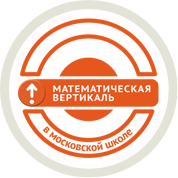 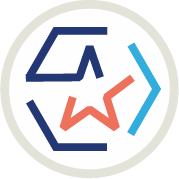 Школьные образовательные проекты и направления
5-6 классы: реализация образовательных направлений через проект «Подростковая школа» (внеурочная деятельность и дополнительное образование)
7 -9 классы: городской проект «Математическая вертикаль», «Кадетский класс в московской школе» и предпрофильные классы: естественно – научный, лингвистический.
10-11 классы: городской проект «Кадетский класс в московской школе» и 
    обучение по профилям: 
Социально-экономический
Гуманитарный
Технологический
Естественно - научный
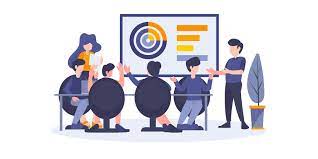 Обучающиеся предпрофильных и профильных классов
Вузы- партеры
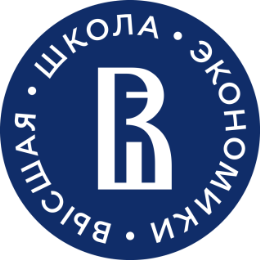 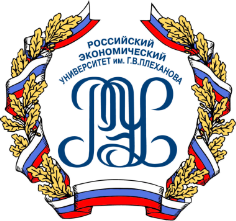 Социально-экономический профиль
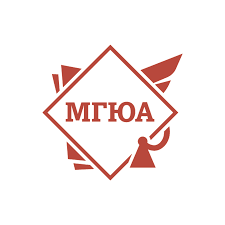 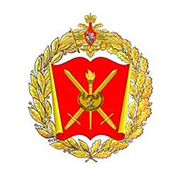 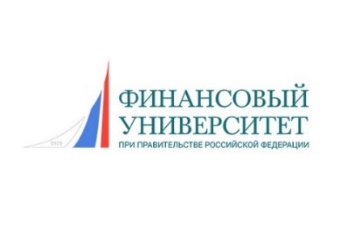 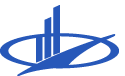 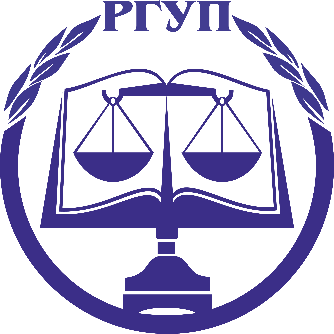 Договор о сотрудничестве – подготовка к проекту «Предпринимательский класс»
Ресурсный 
центр проекта
 «Математическая вертикаль»
Гуманитарный профиль
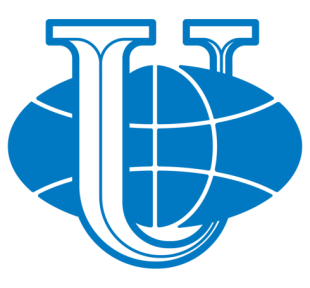 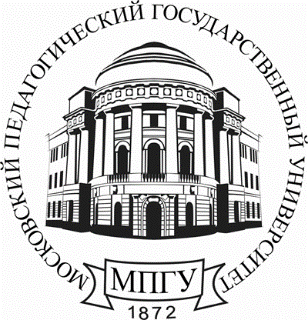 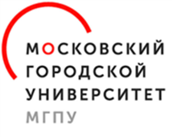 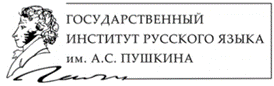 Формы взаимодействия:
конкурсы
мастер-классы
Олимпиады
Занятия в технопарке
профориентационные мероприятия
проектная деятельность.
Естественно-научный профиль
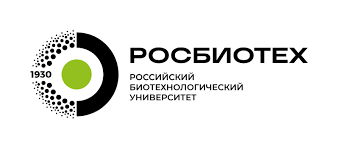 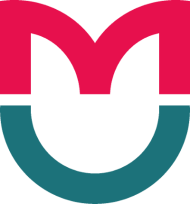 Технологический профиль
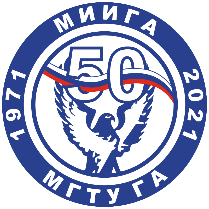 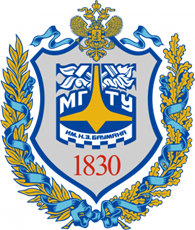 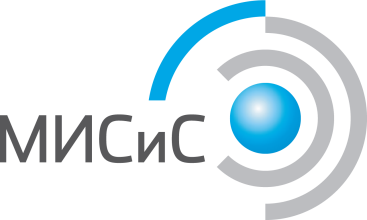 9
Учебные результаты: ОГЭ
3 выпускника закончили 9 класс с отличием !
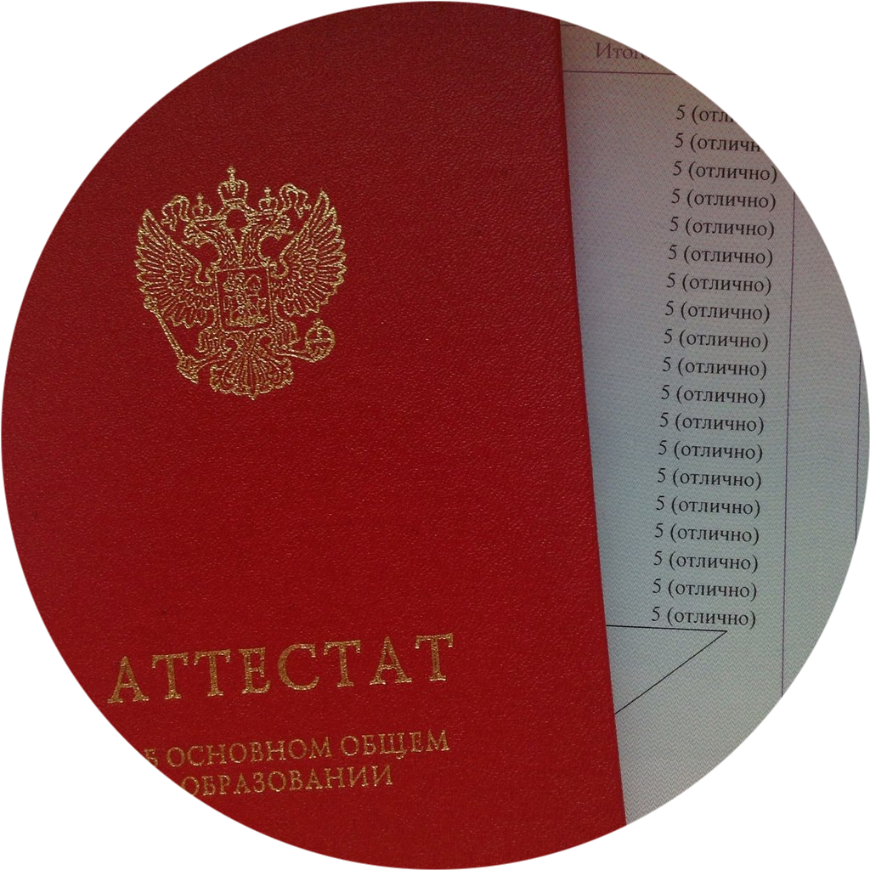 Учебные результаты: ЕГЭ
Учебные результаты: ЕГЭ
Учебные результаты: ЕГЭ
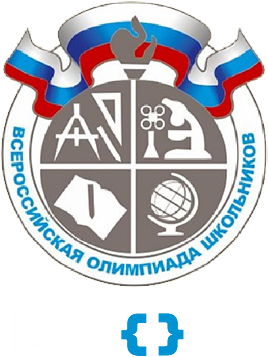 Олимпиадное движение 
Всероссийская олимпиада школьников
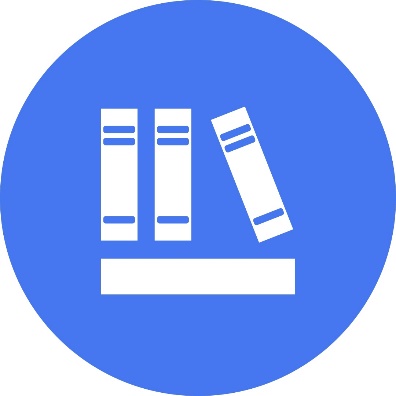 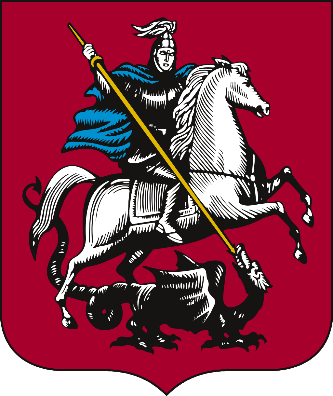 Олимпиадное движениеМосковская олимпиада школьников
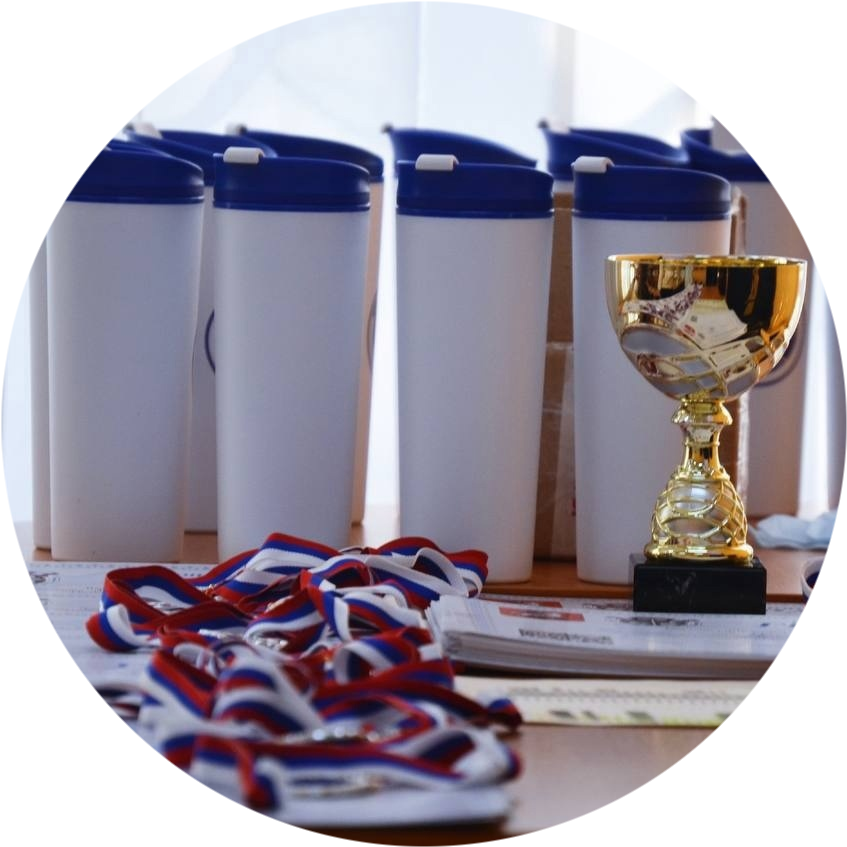 Участие в научно-практических конференциях
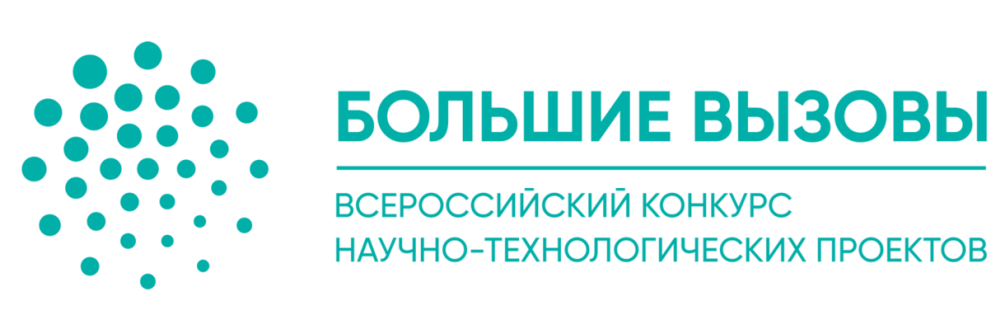 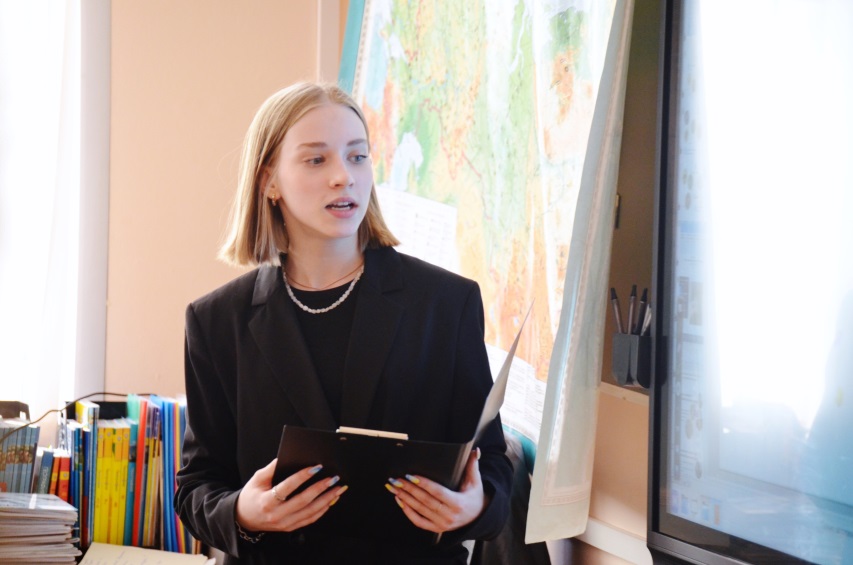 1 призер заключительного этапа
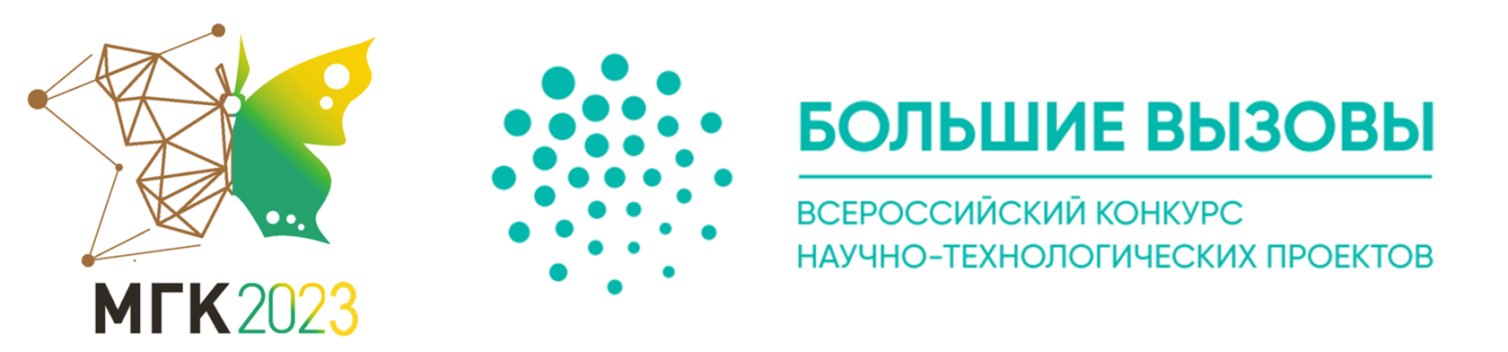 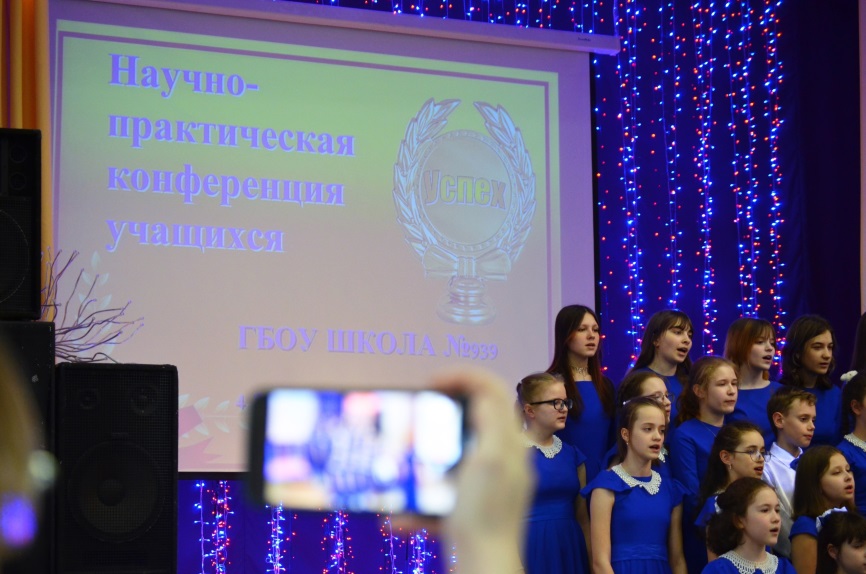 1 победитель
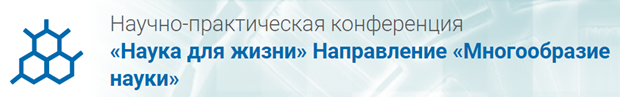 1 победитель
2 призера
Профориентация и Предпрофессиональное образование конкурсы от начальной школы – к старшеклассникам
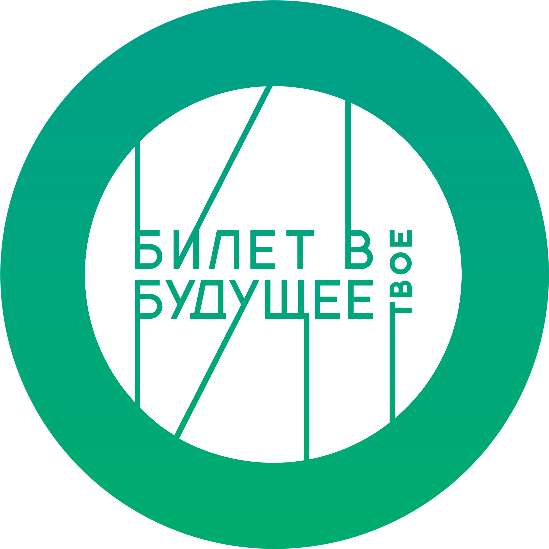 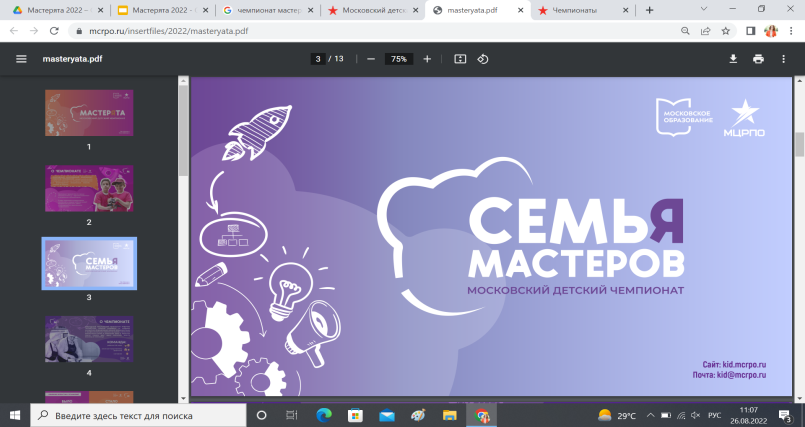 Активные участники
890 участников
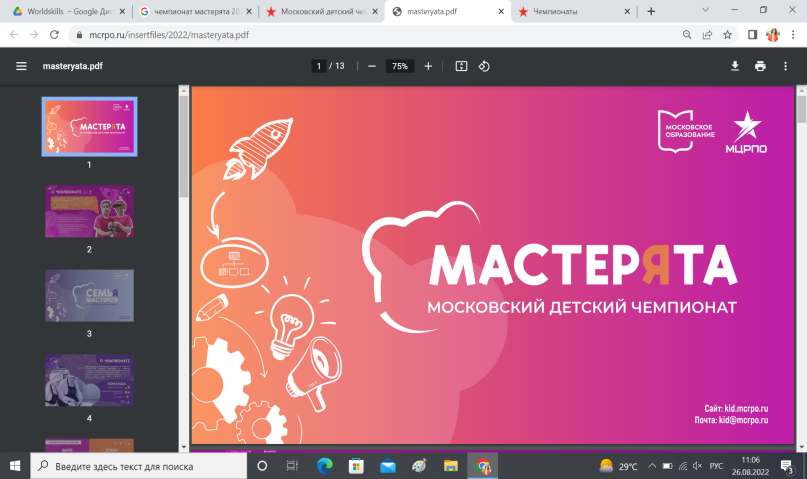 11 финалистов, 3 призёра
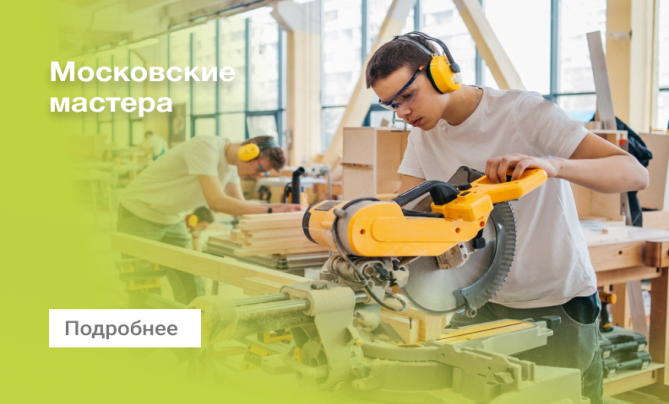 Активные участники
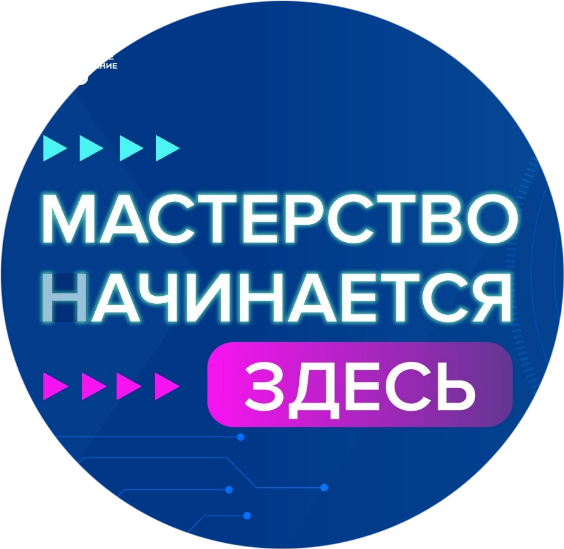 165 участников
122 участника
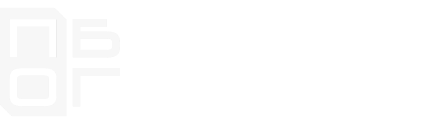 Результативность работы с детьми с ОВЗ
равные условия - равные возможности
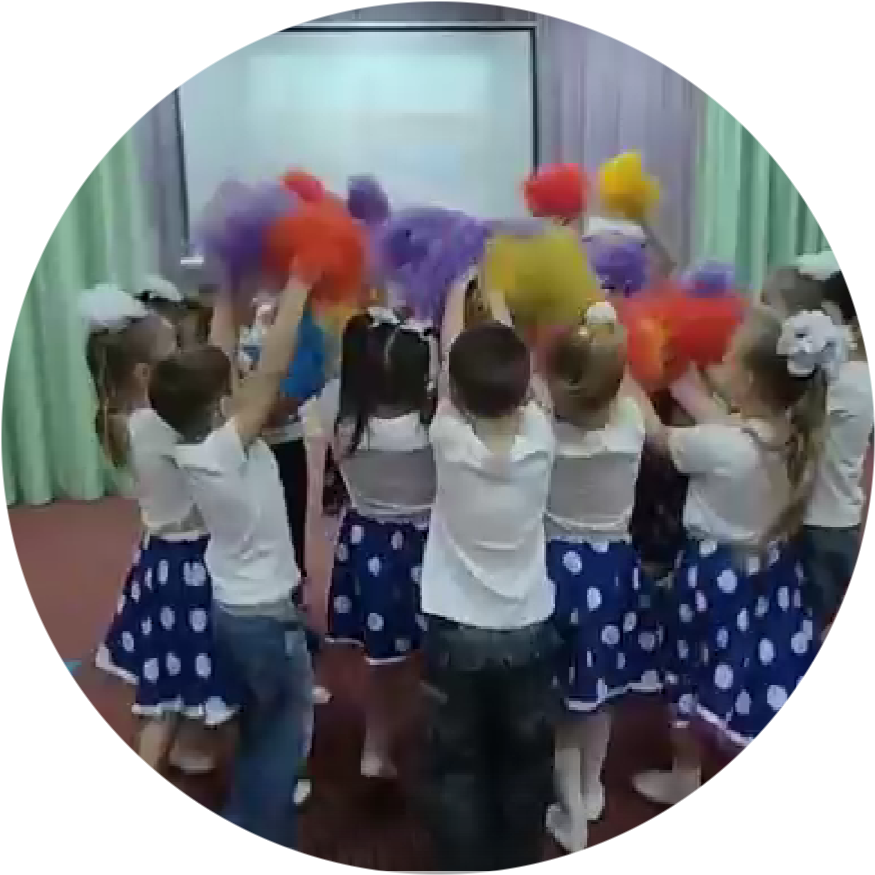 Всего детей с ОВЗ и инвалидностью - 50  
Реализация АООП – 8 (5,6,7,8, 5.1, 7.1, 7.2, 9.1)
Участие в мероприятиях:
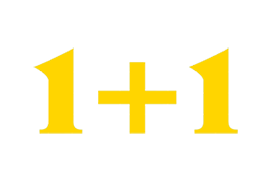 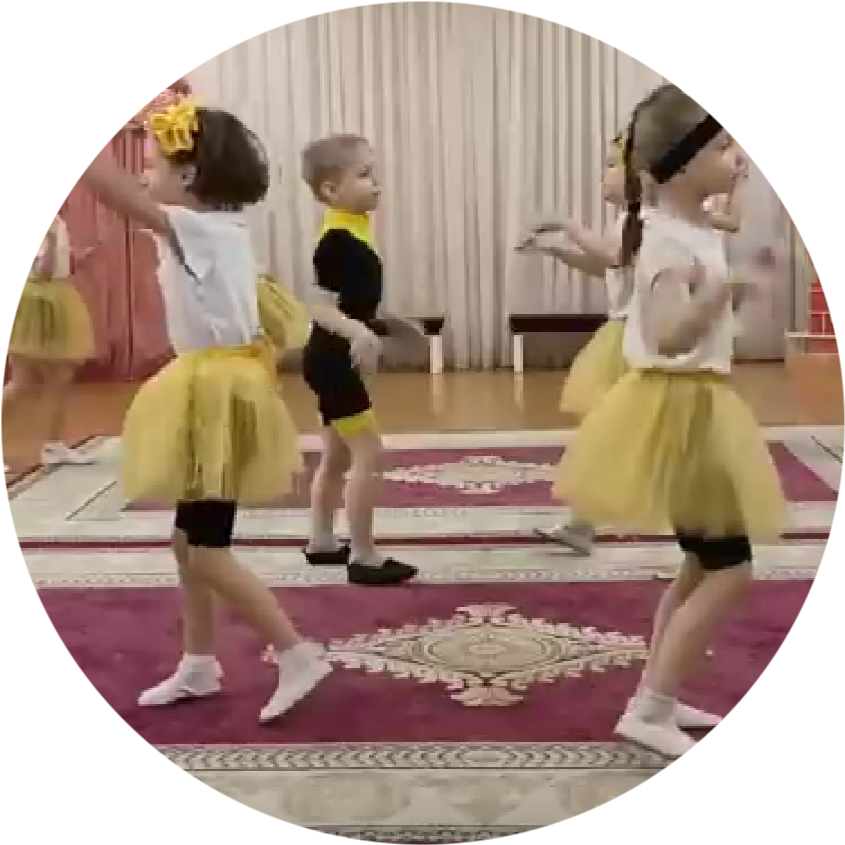 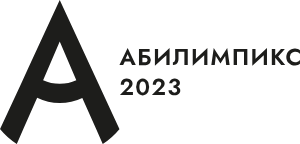 [Speaker Notes: Добавить все по слайду]
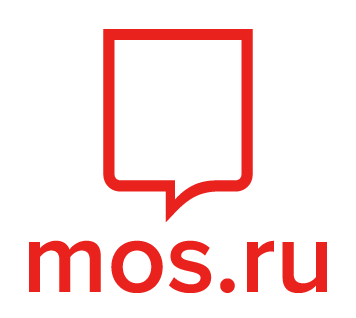 Дополнительное образование
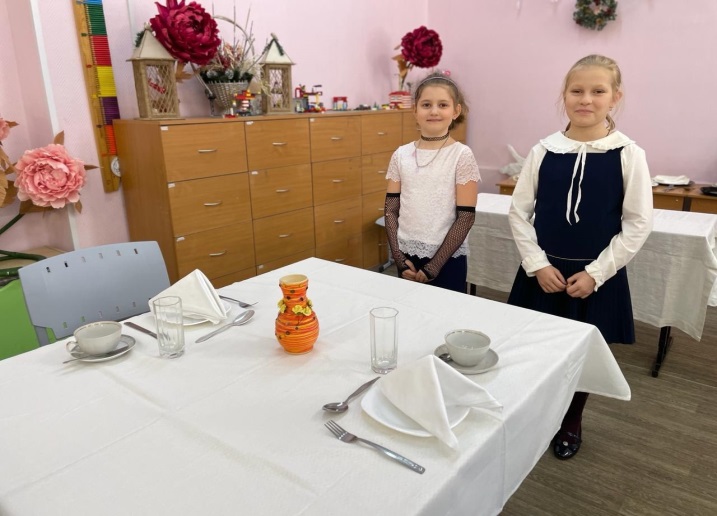 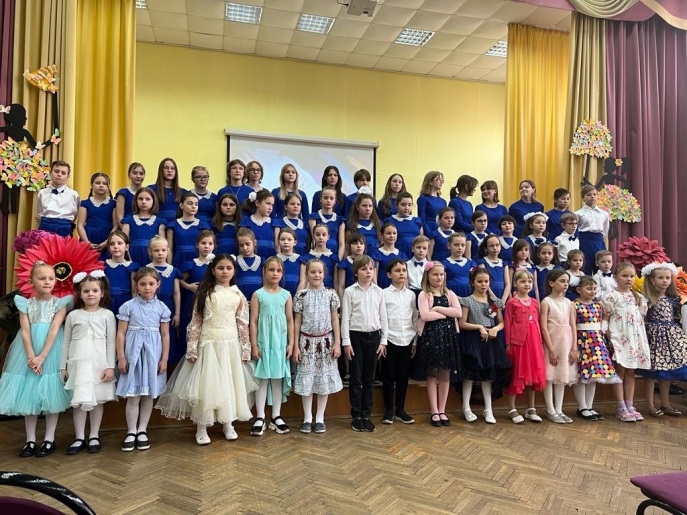 Охват: 
Бюджетные - 99%
Внебюджетные – 40%
Направленность:
Техническая
Физкультурно-спортивное
Естественно-научное
Социально-гуманитарное
Художественная
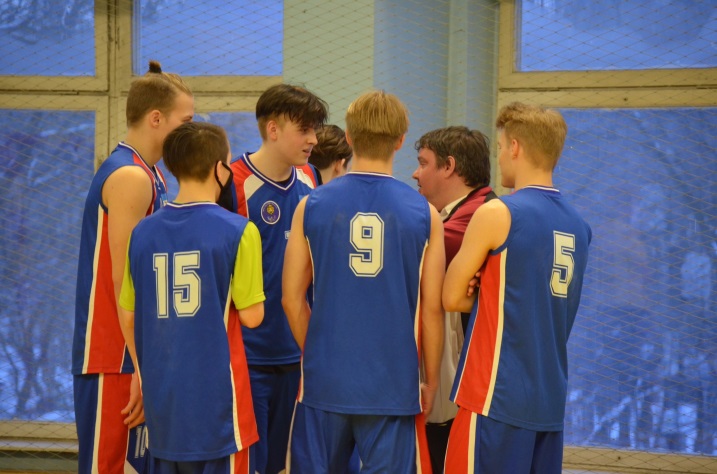 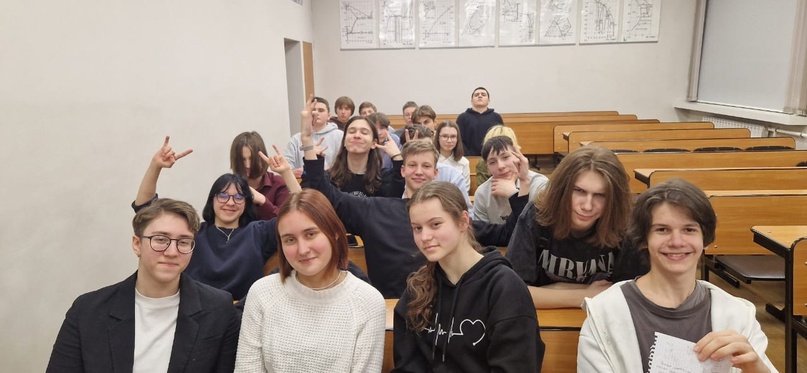 [Speaker Notes: Добавить по слайду]
Городские проекты
Федеральные инициативы
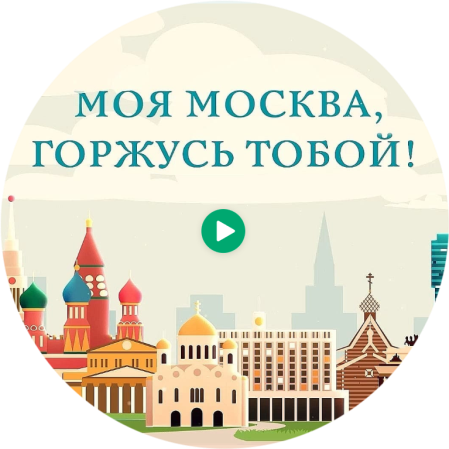 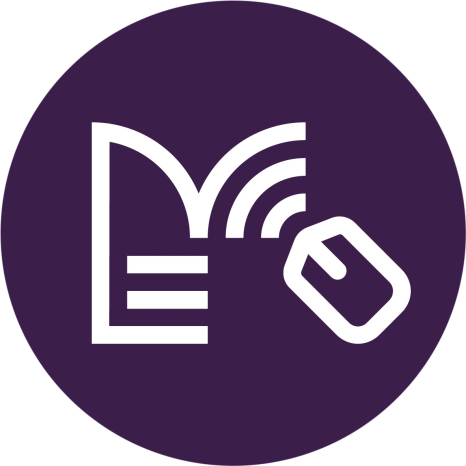 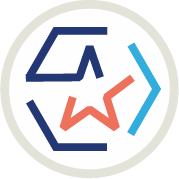 Поднятие Флага Российской Федерации
Разговоры о важном 1-11 класс
Россия – мои горизонты 6-11 класс
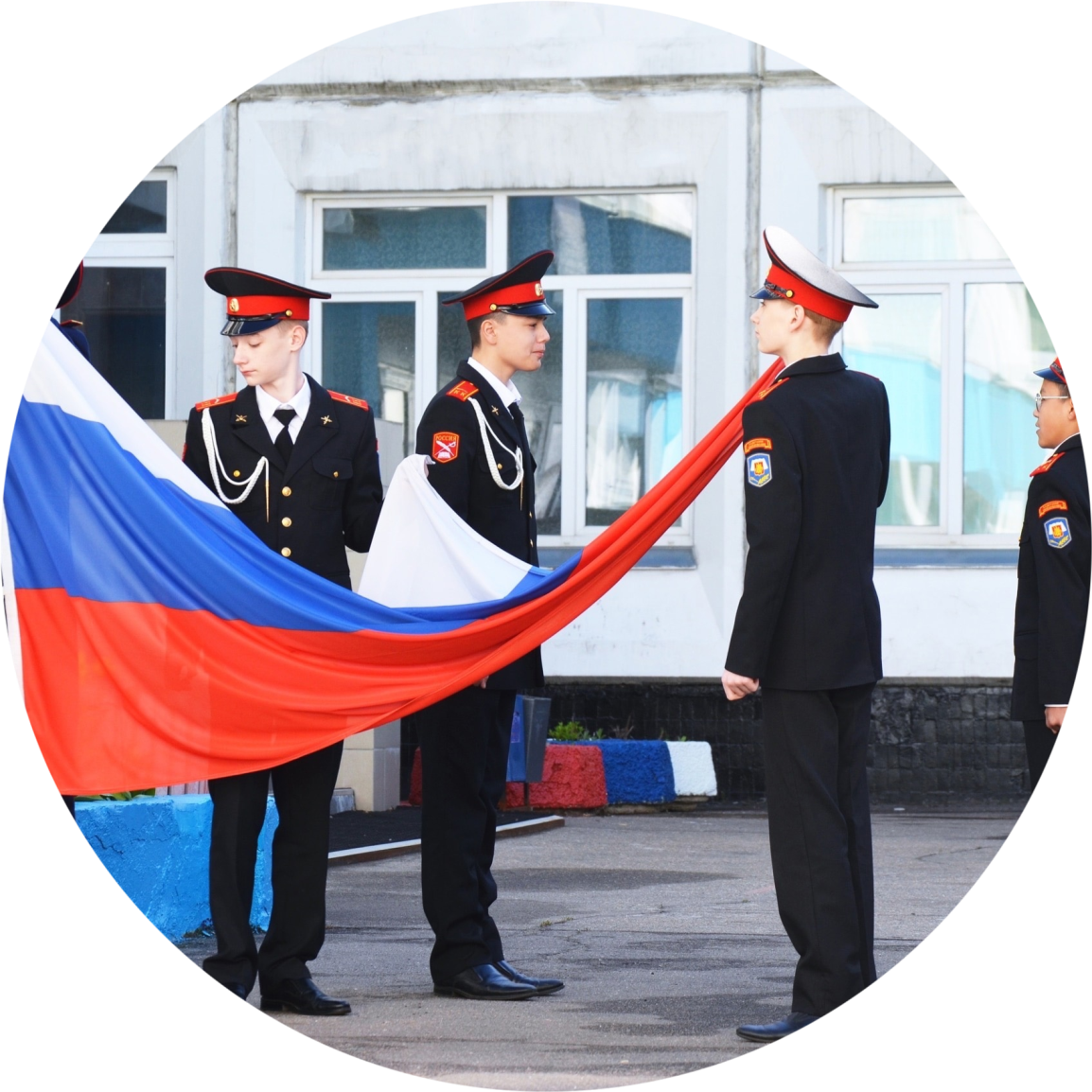 Для обучающихся 1-х классов
Кадетский класс
МЭШ
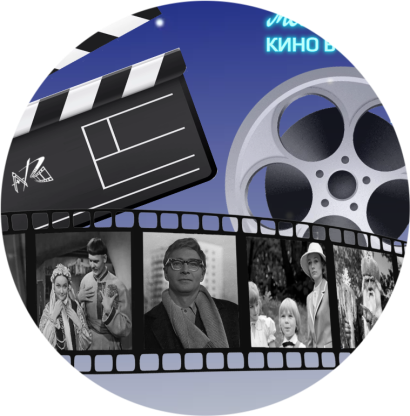 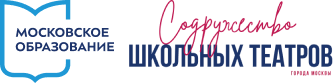 Московское кино 
в школе
Движение Первых в нашей школе
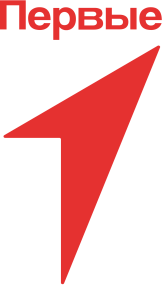 НАПРАВЛЕНИЯ:
Образование и знание
Волонтерство и добровольчество
Культура и искусство
Патриотизм и историческая память
Спорт
Медиа и коммуникация
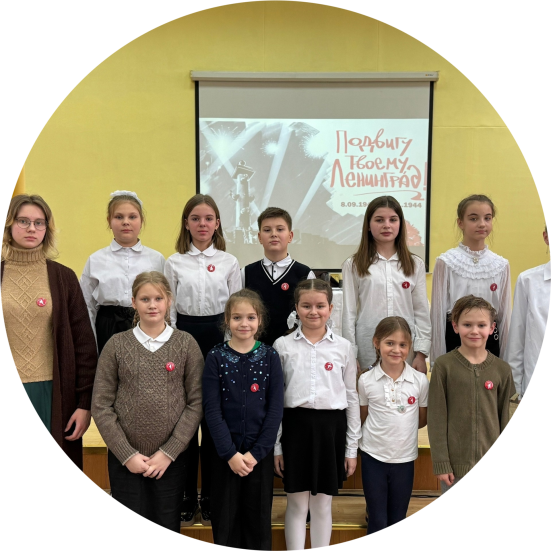 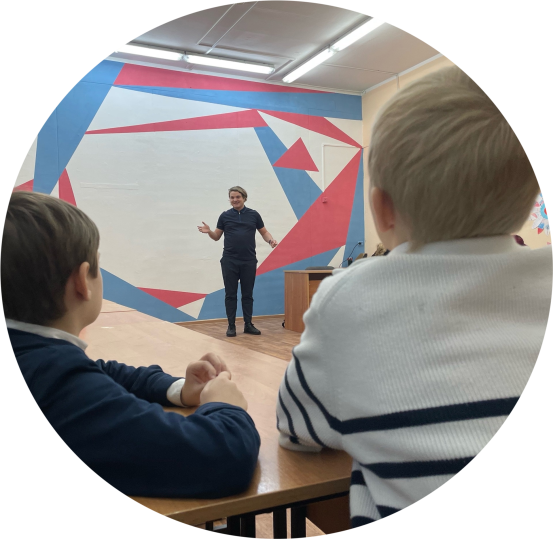 Советники по воспитанию – работа с обучающимися: 
Позитивная социализация и развитие личности через деятельность по направлениям:
Самоуправление
Детские общественные объединения
Федеральные и городские проекты
Профилактика социальных рисков и негативных проявлений:
- Индивидуальная профилактическая работа с обучающимися группы риска
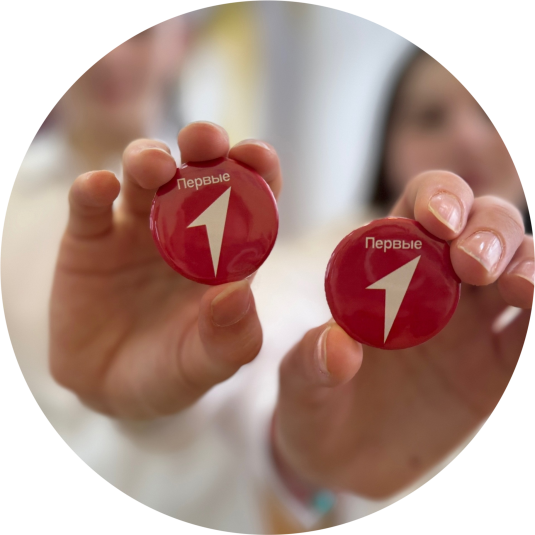 Движение Первых в нашей школе
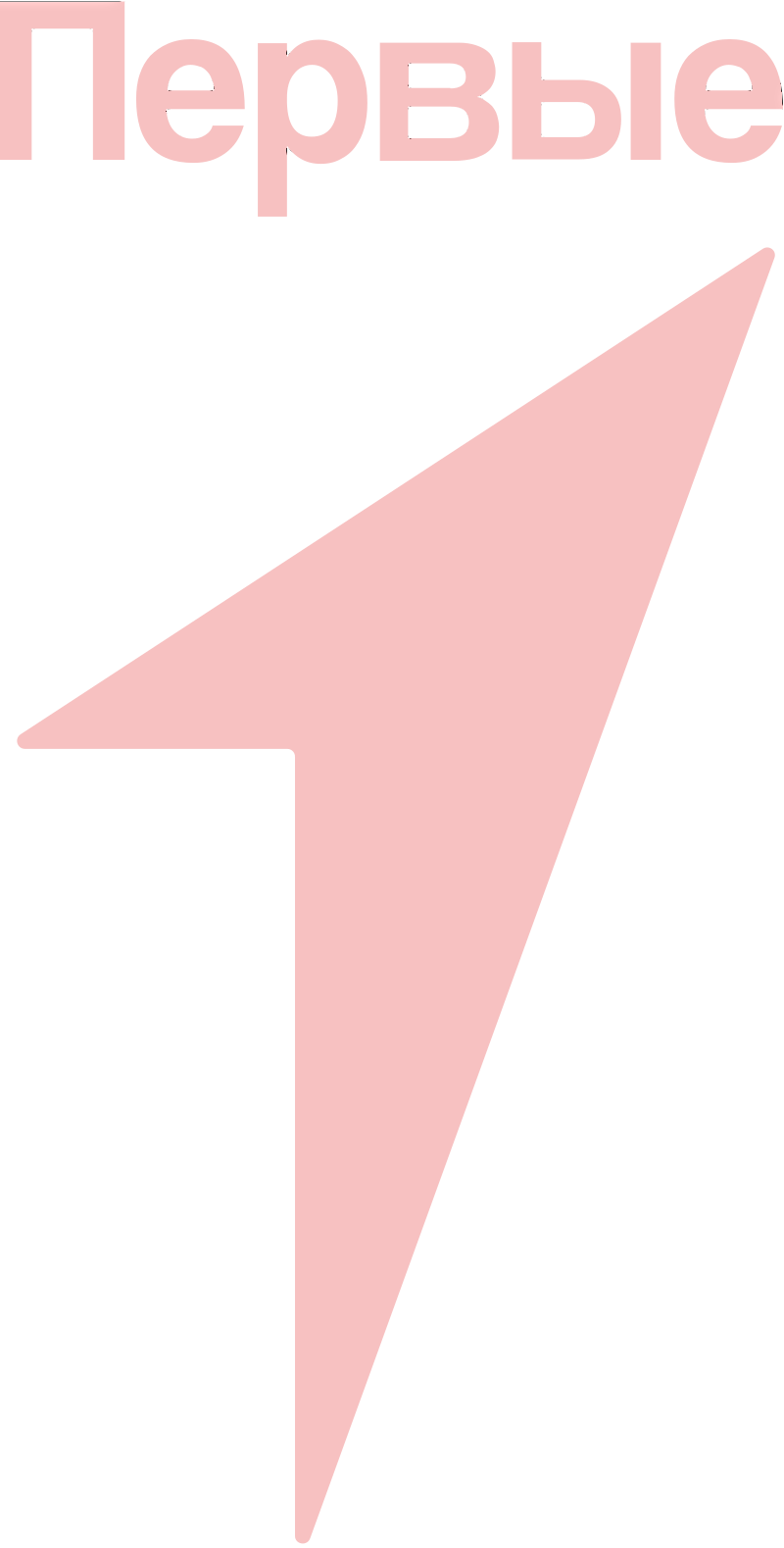 Актив движения – 128 человек
«Школьная классика»
Фестиваль «Движения первых»
Академия первых
История в твоих карманах
Мы – граждане России
Школа безопасности
В гостях у ученого
Игра «Путь первых»
Акселератор проектов «О!Идея»
Конкурс «Глазами Первых»
Конкурс «Стикерпак Первых»
Юнармия
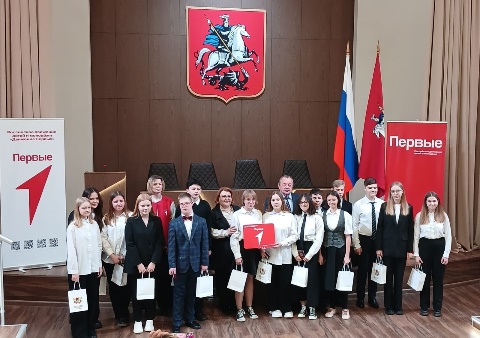 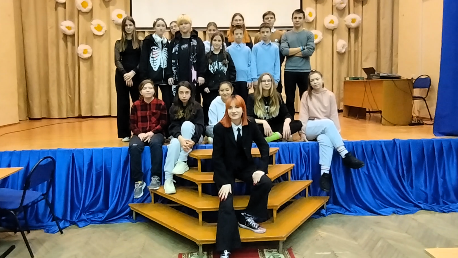 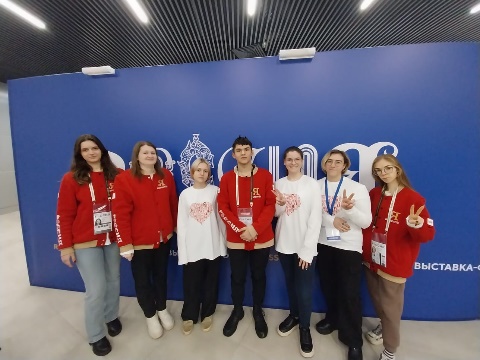 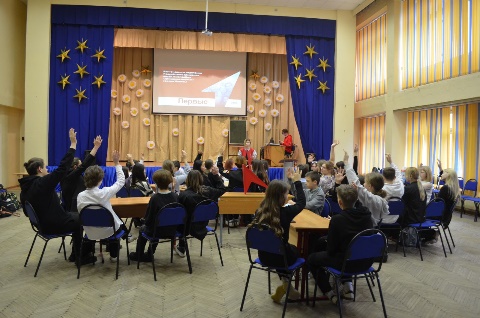 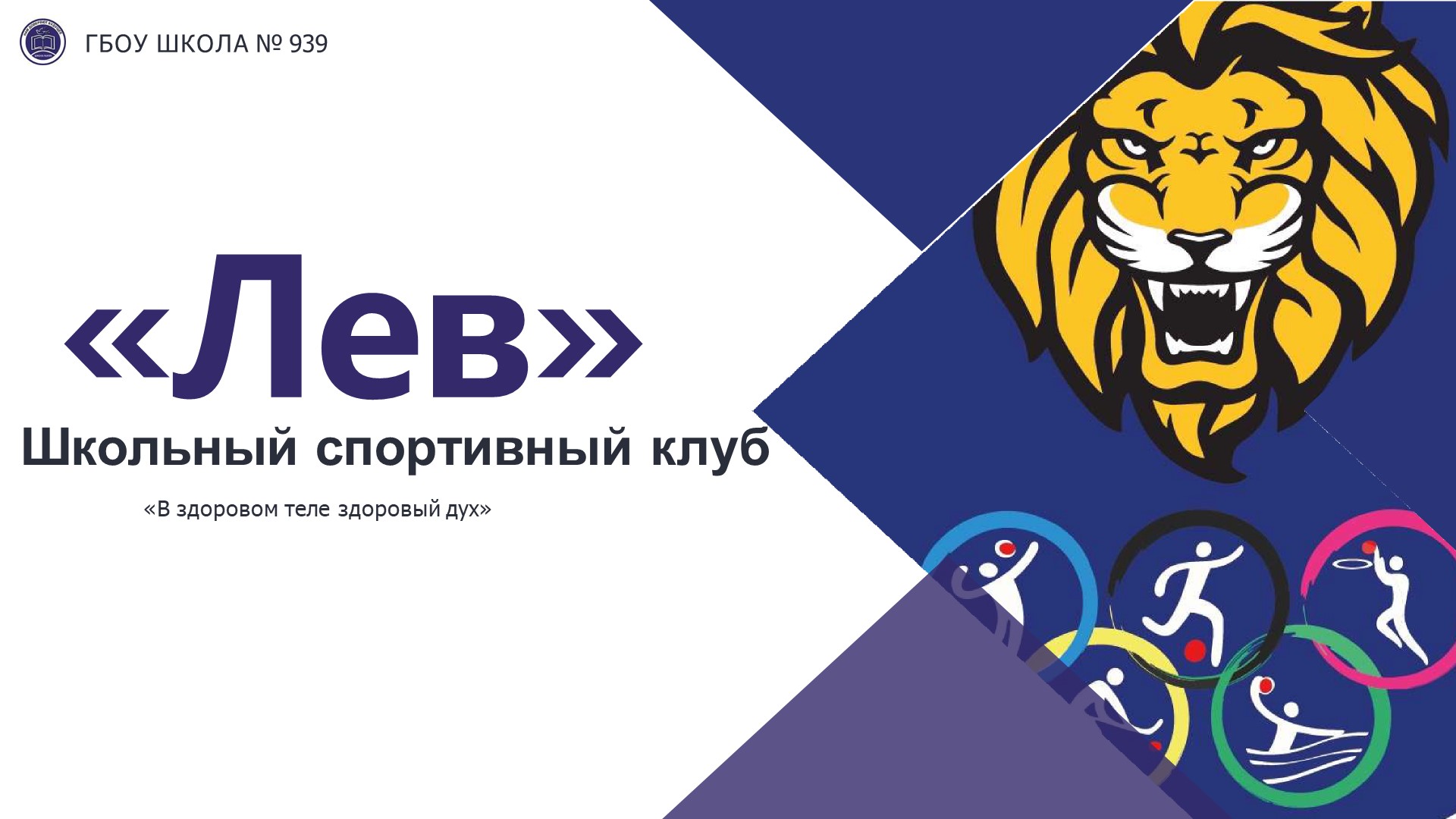 Развитие массового любительского спорта
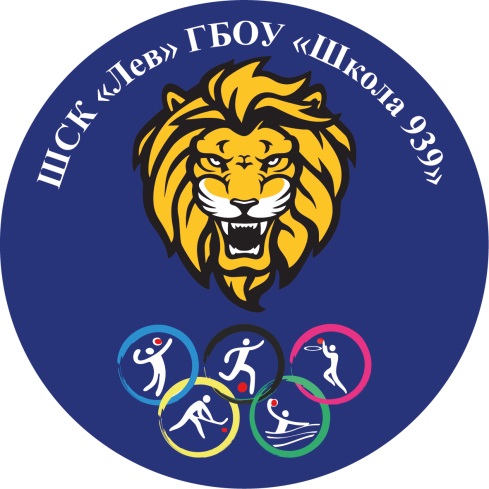 Школьный спортивный клуб «ЛЕВ» 
Задачи: Привлечь учащихся школы, педагогов и родителей к систематическим занятиям физической культурой и спортом для укрепления их здоровья и формирования здорового стиля жизни!
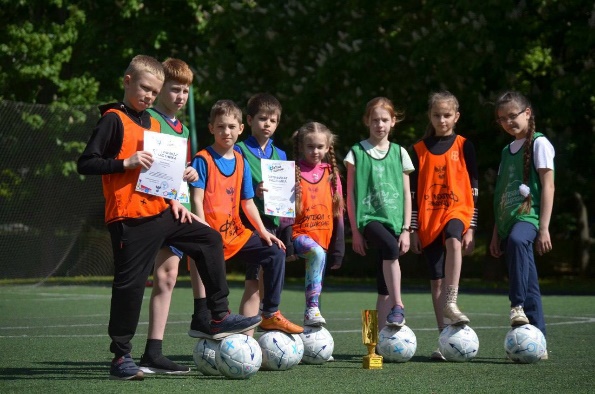 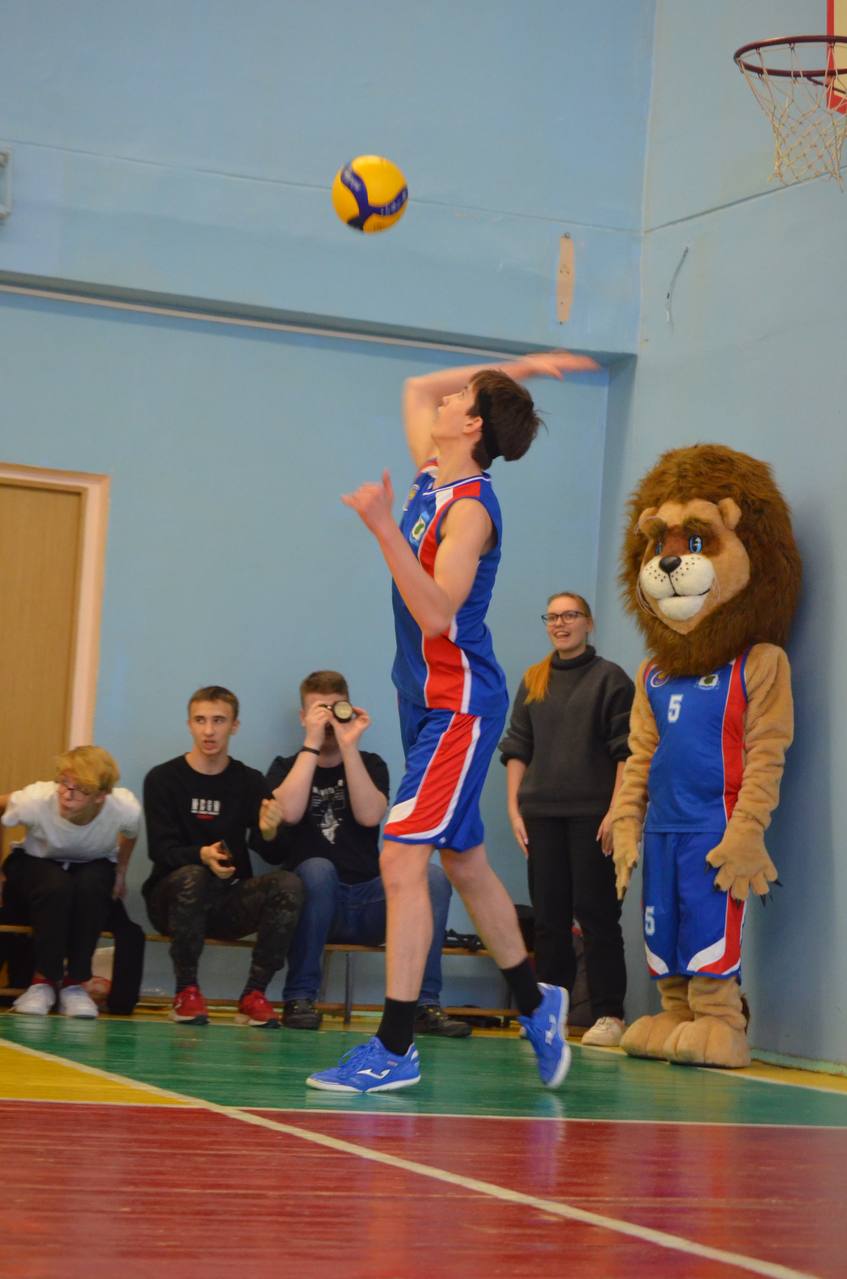 Городские мероприятия, в которых участвовала команды школы.
Футбол в школе 
Турнир по шашкам среди обучающихся начальных классов
Городской этап по волейболу среди юношей
Сдача нормативов ГТО
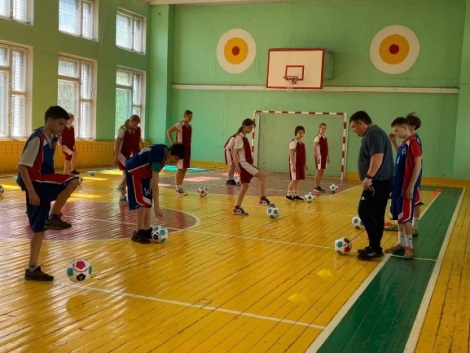 Школьный театр «Ювента»
Театр «Ювента» является активным участником Содружества школьных театров.

Участвует в фестивале
  «Живая сцена» и проекте Движения первых            «Школьная классика». 

Проводит театральные представления 
    для обучающихся и родителей.
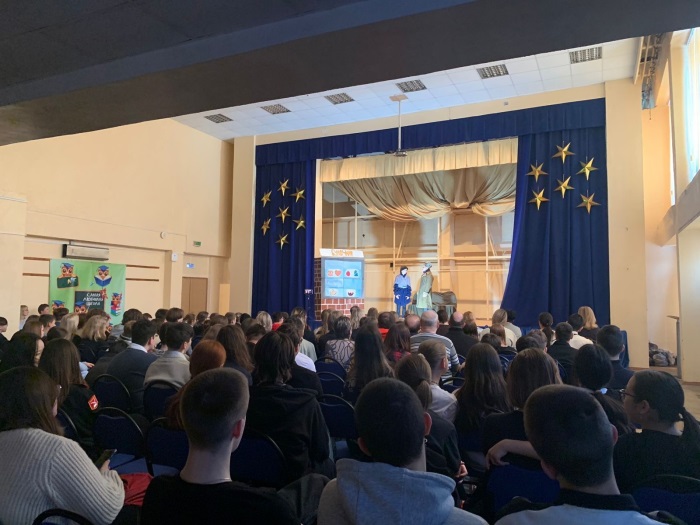 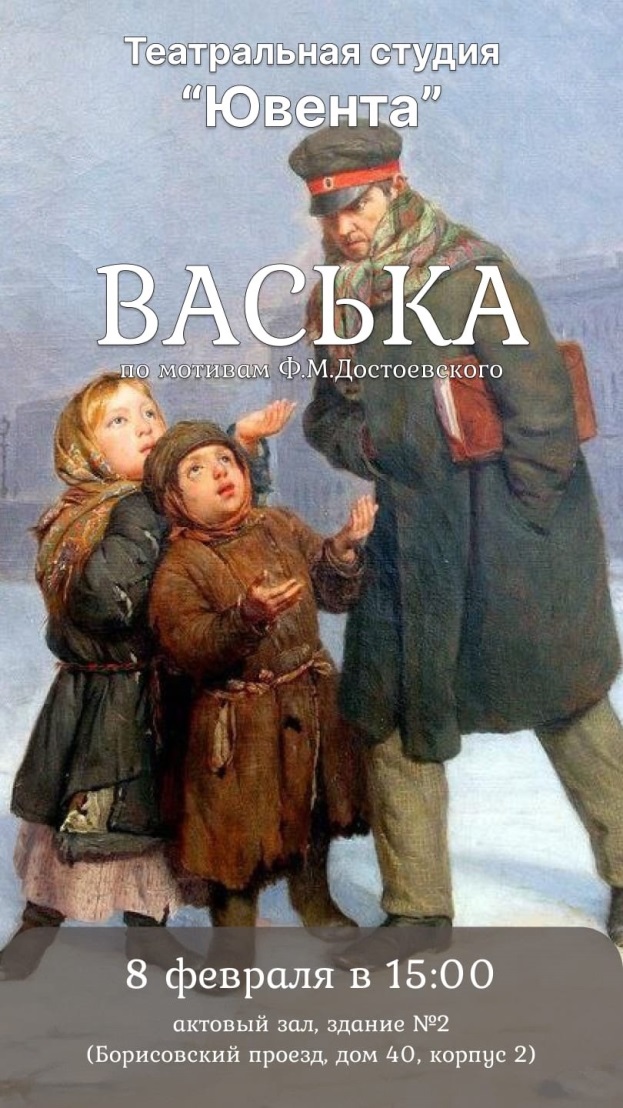 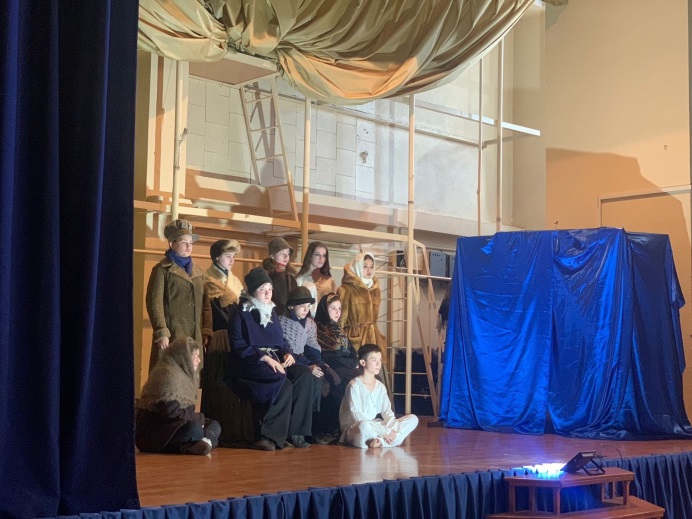 Театральные занятия прекрасно развивают:
грамотную речь,
концентрацию и внимание,
память,
умение общаться, владеть собой,
фантазию и умение импровизировать,
управлять своими эмоциями в разных                      жизненных ситуациях
[Speaker Notes: Надо добавить фото со спектаклей и про содружество театров]
Кадетское движение и Юнармия
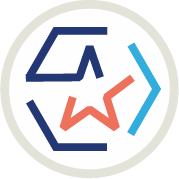 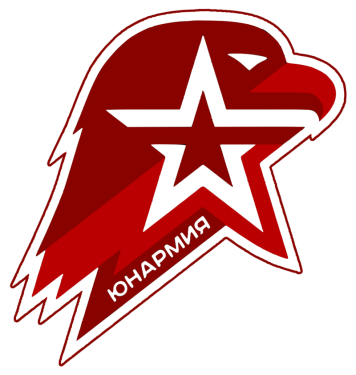 Мероприятия:
Проект «Вера в Победу»
Конкурс Памятных дат «Битва за Кавказ»
Спартакиада кадет
Бауманская школа будущих офицеров
Первый Юнармейский бал «Герои нашей эпохи»
Военно-спортивная игра «Победа»
Количество кадетских классов – 5 классов
Количество кадет – 135 человек
Юнармия – 1 отряд: 31 человек
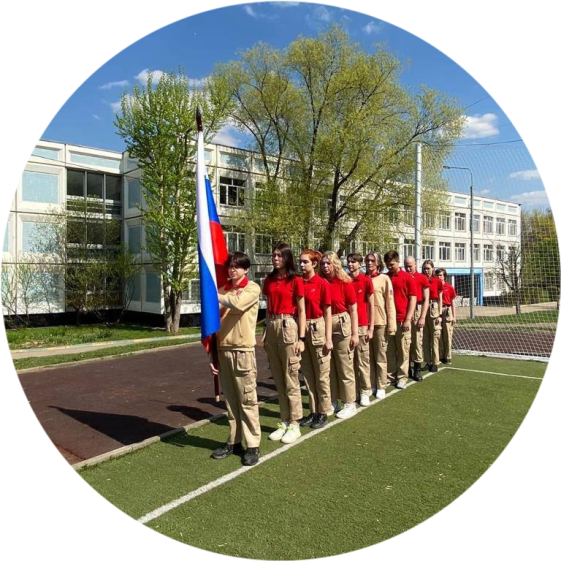 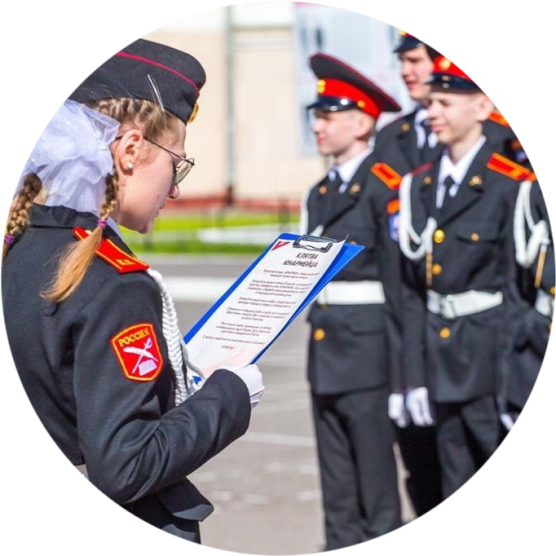 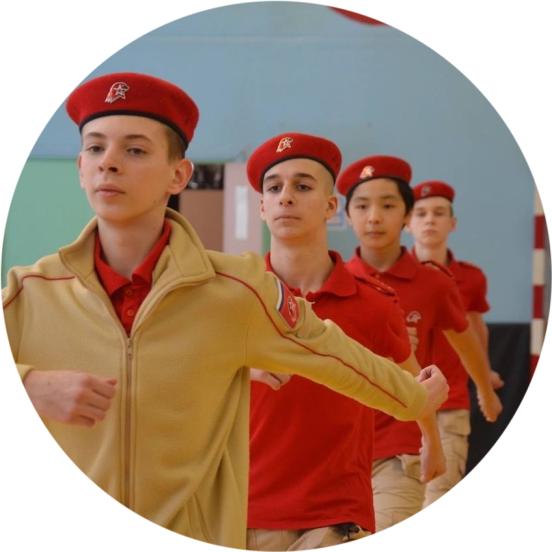 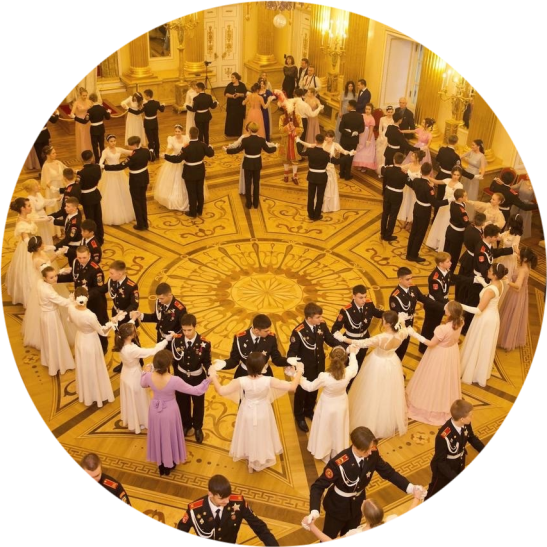 Конкурсы, олимпиады, квизы
Итоги 2023 года:

КВИЗ в рамках проекта «Мой героический район» – приняли участие 52 класса  
Олимпиада «Музеи. Парки. Усадьбы» - призеры, победители
Олимпиада «Не прервется связь поколений» - активные участники
Городской проект «Московское кино в школе» - активные участники проекта
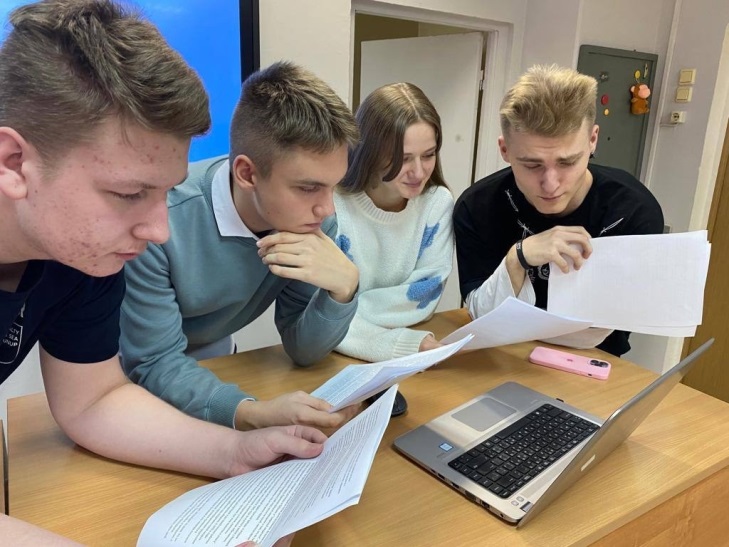 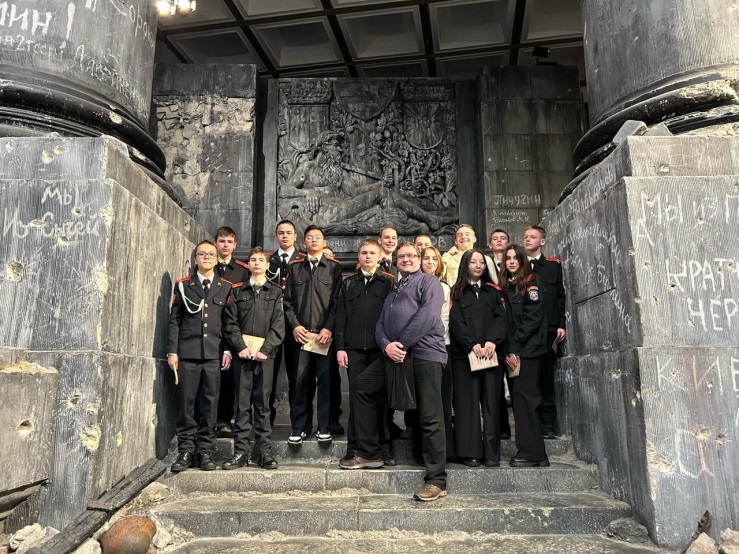 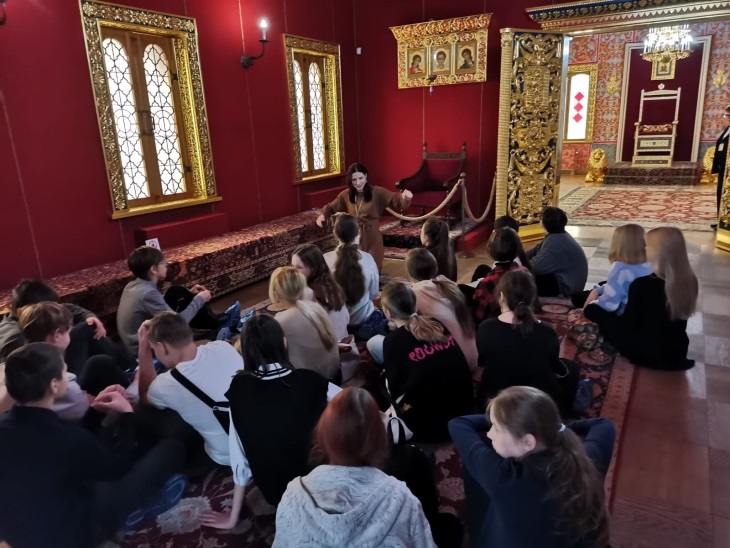 Патриотические акции
Акция
«Красные гвоздики»
Патриотическая акция в рамках городского образовательного проекта «Мой героический район»
Уроки мужества
Встречи с ветеранами войн и подразделений особого риска, концерты для ветеранов
Акция «Пишу тебе, Герой»
Подготовка и отправка учащимися школы открыток и писем для участников СВО
«Москва в солдатской шинели»
Занятия и мероприятия в школьном музе
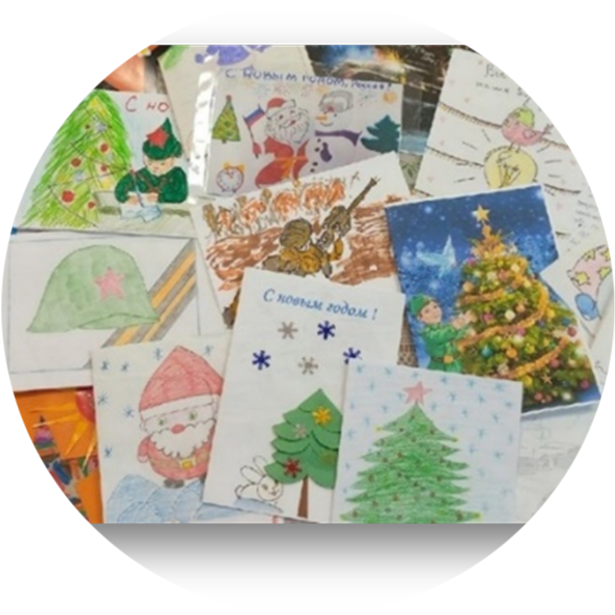 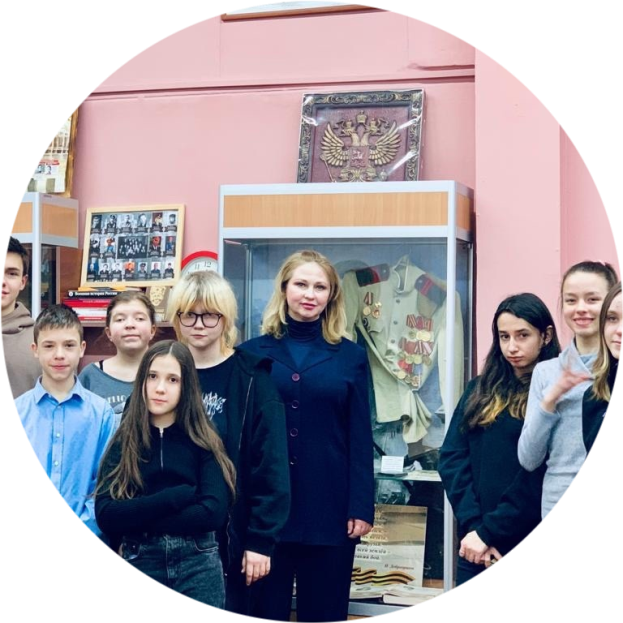 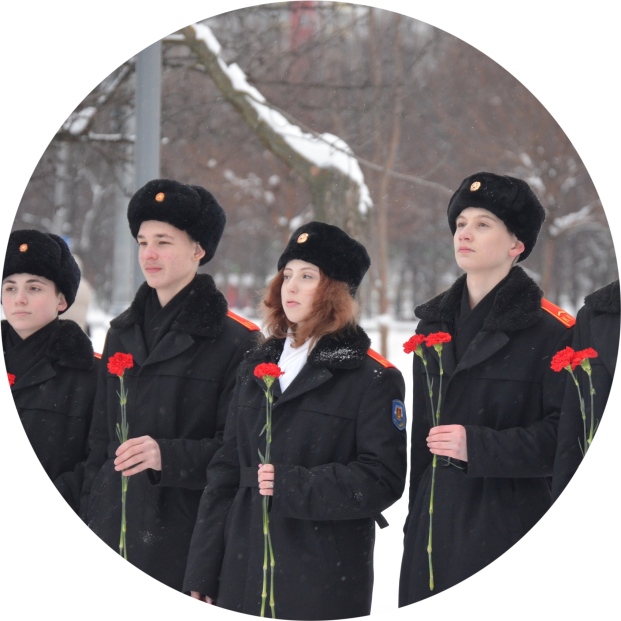 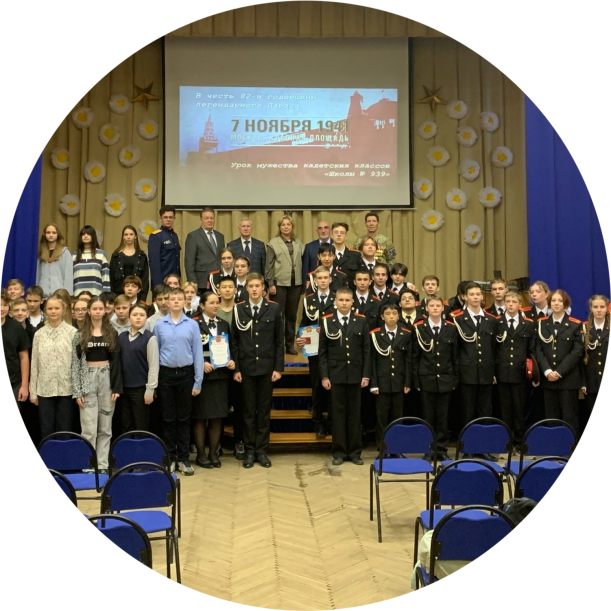 Каникулярная смена «Каникулы с пользой»
О НАС
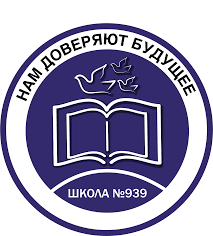 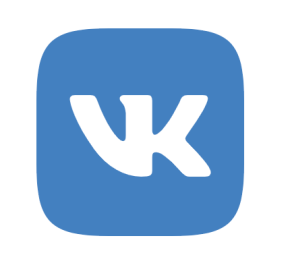 Telegram
VK
Сайт
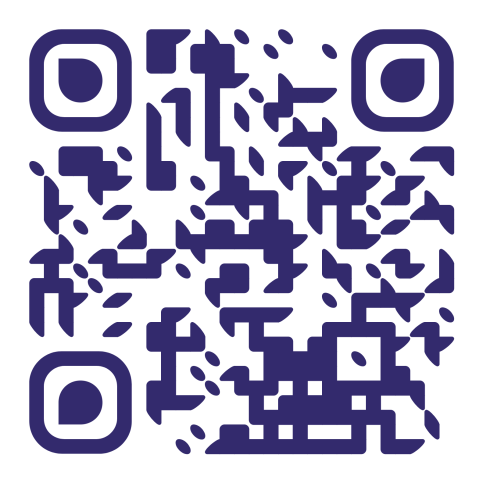 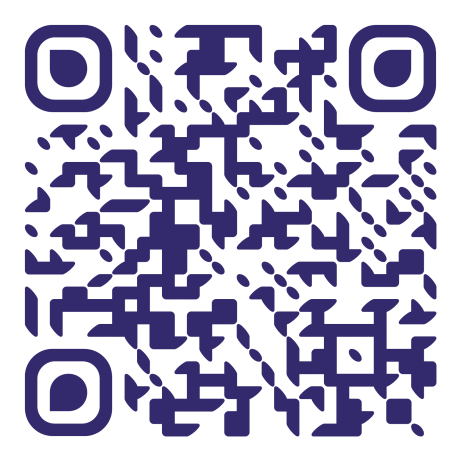 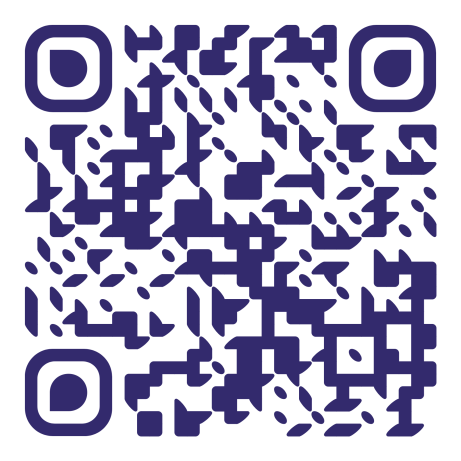